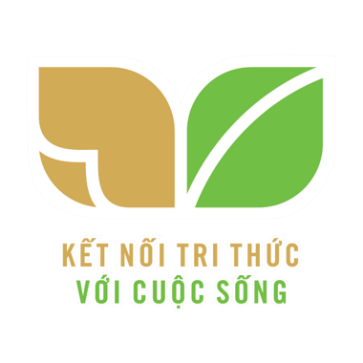 Trường Tiểu học Sài Đồng
Tiếng Việt lớp 3
Bài:
Đọc: Món quà đặc biệt
Viết: Ôn chữ viết hoa G,H
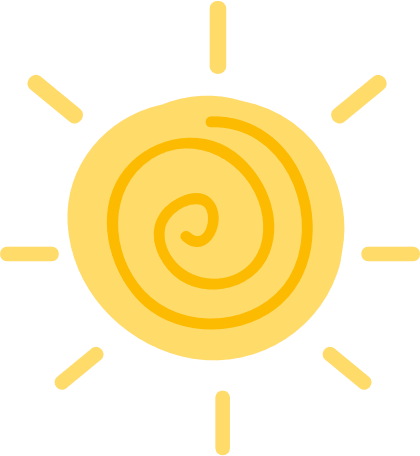 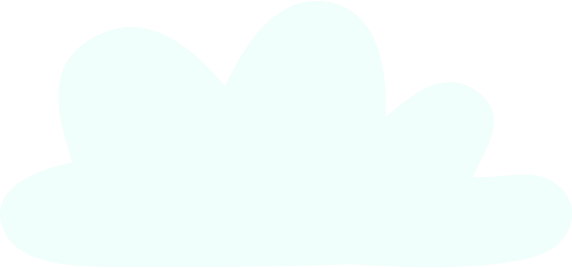 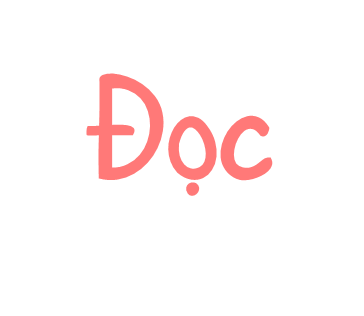 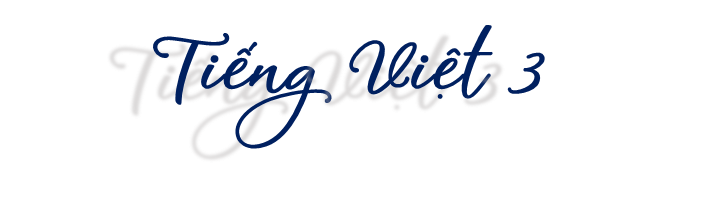 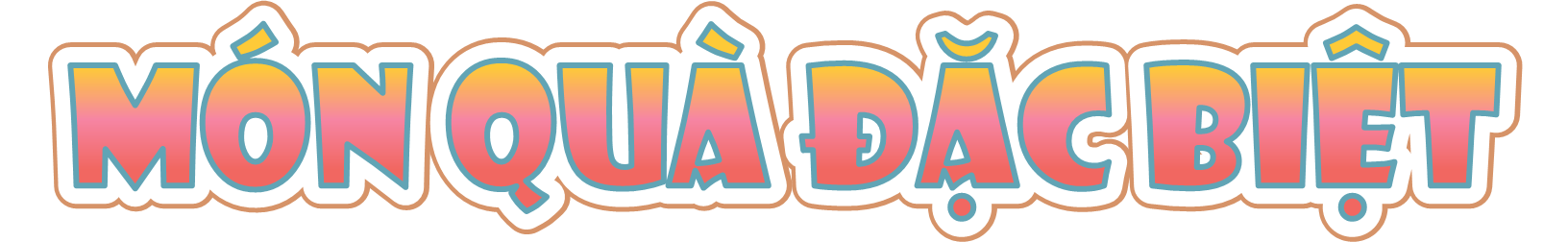 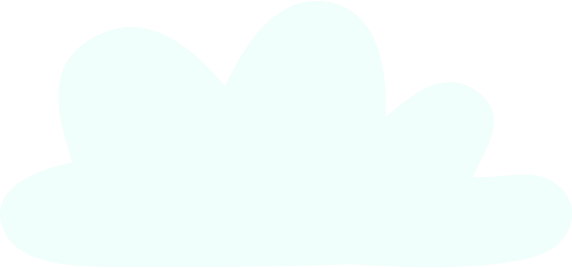 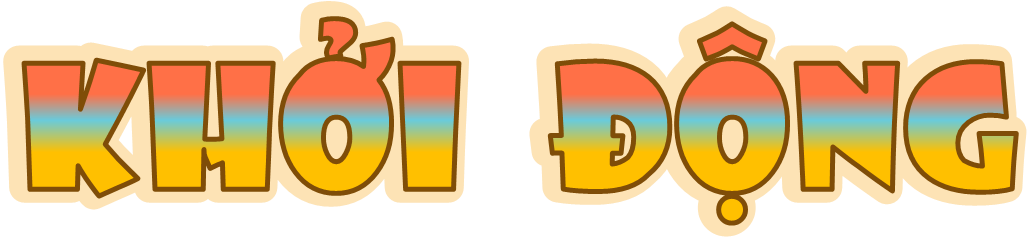 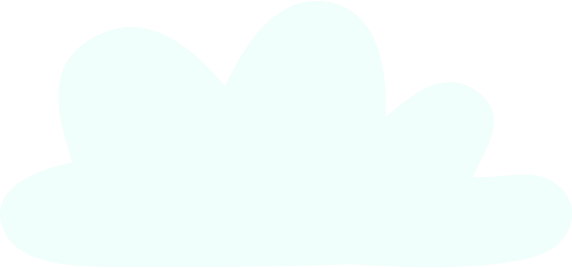 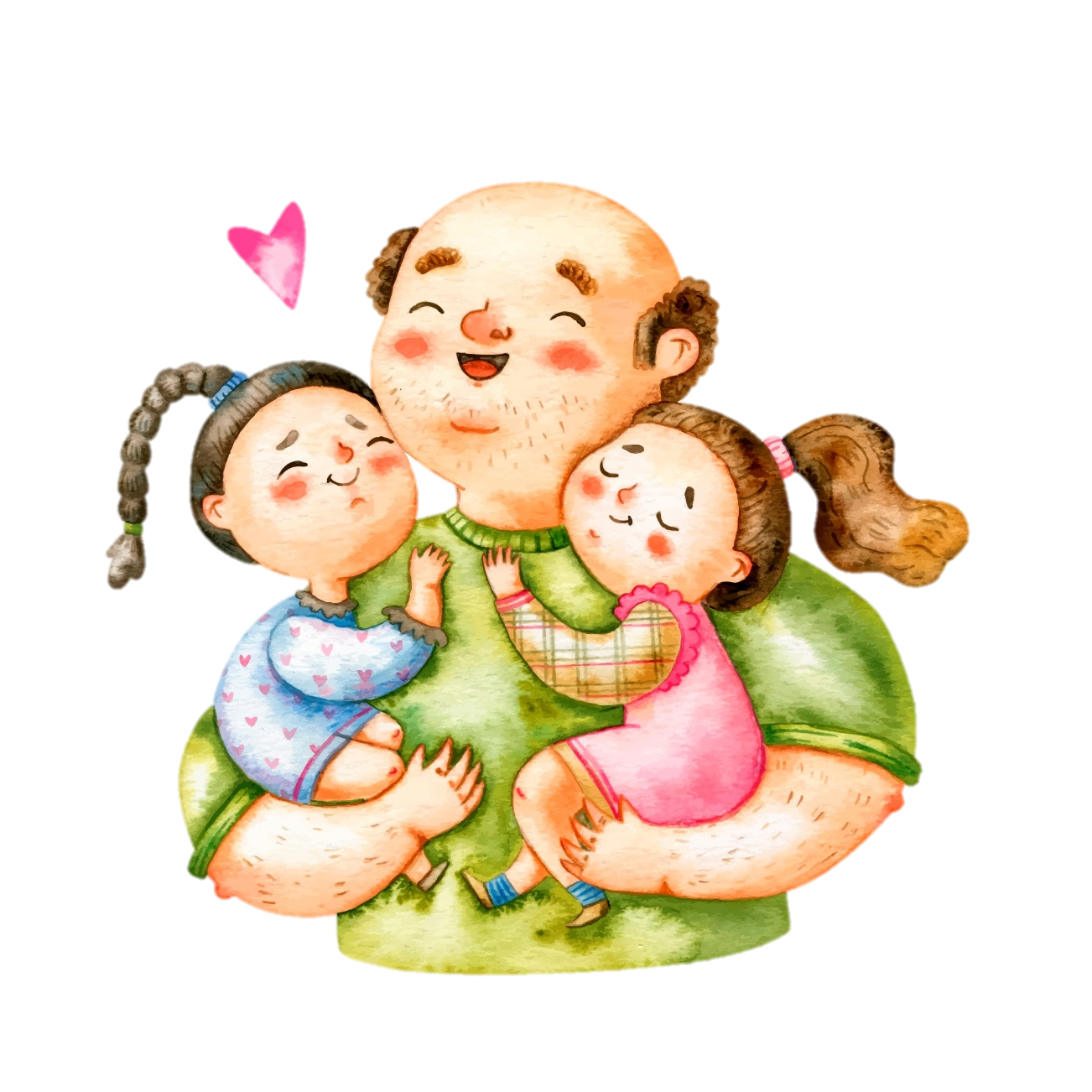 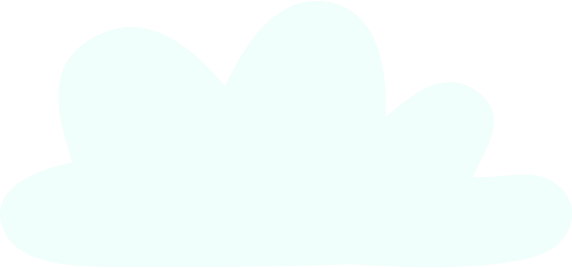 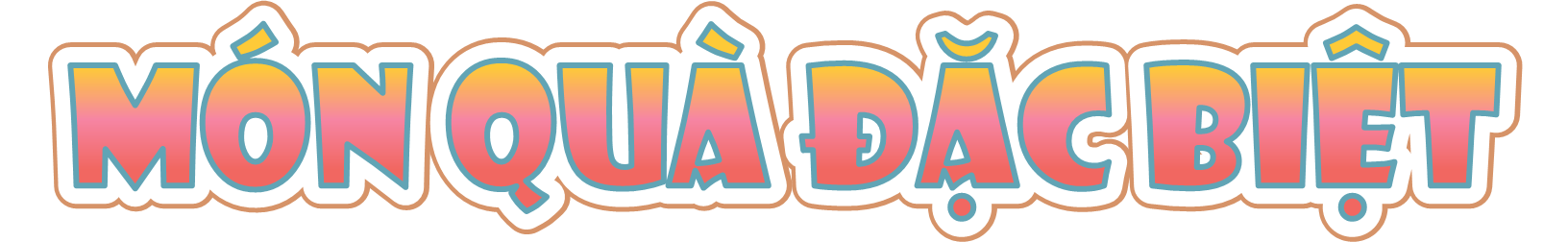 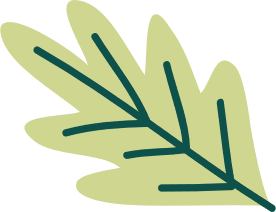 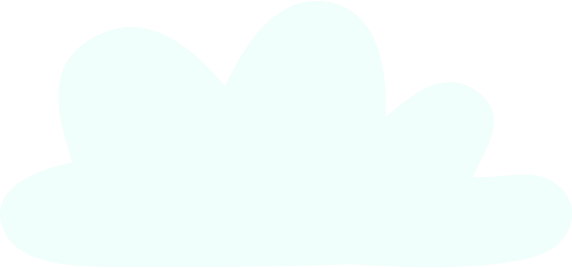 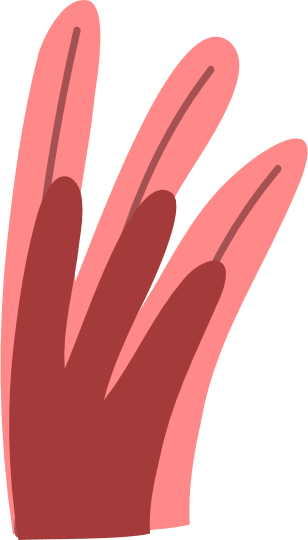 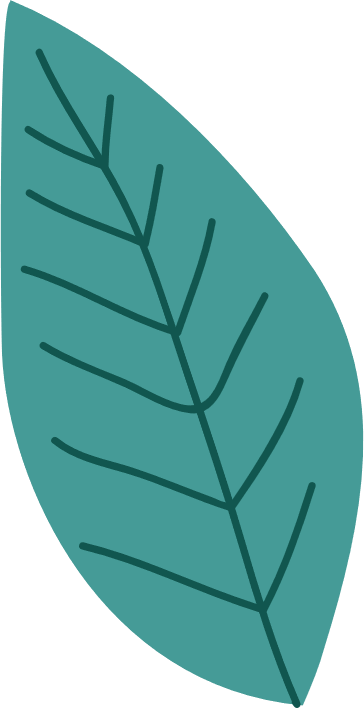 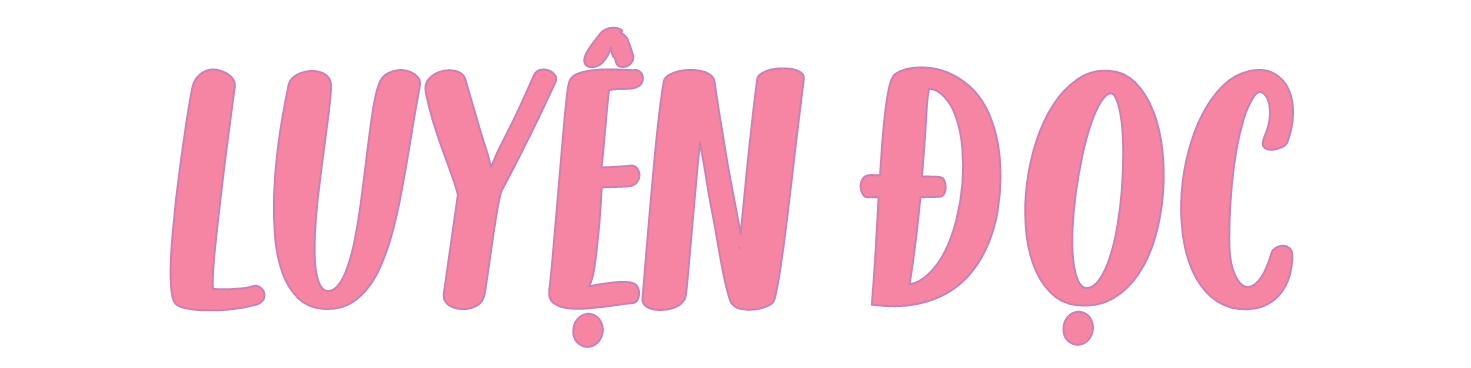 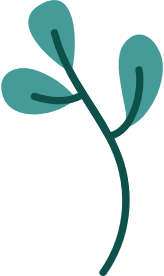 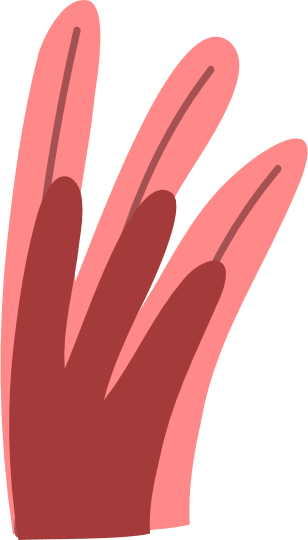 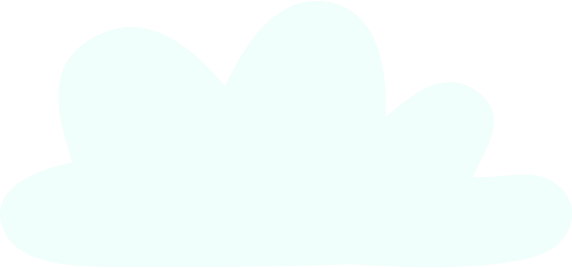 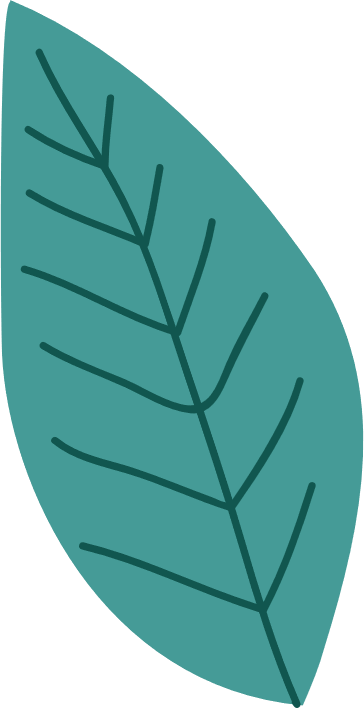 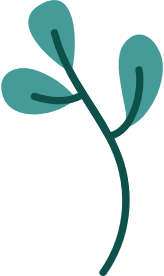 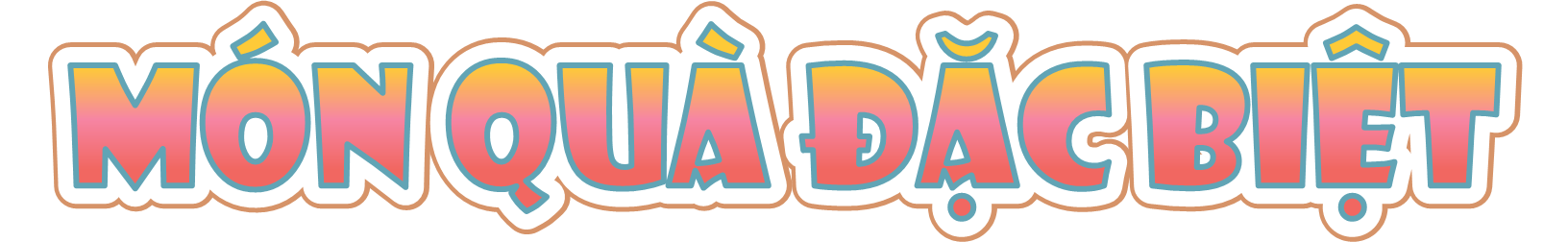 Cả chiều, hai chị em hì hụi chuẩn bị quà sinh nhật cho bố. Tấm thiệp đặc biệt được chị nắn nót viết: 





     Ngắm nghía tấm thiệp, em băn khoăn:
     - Có khi chỉ viết điều tốt thôi. Chị xóa dòng “Nấu ăn không ngon” đi chị!
     - Ừ. Em thấy viết thế có ít quá không?
     - A, bố rất đẹp trai nữa ạ!
     Chị cắm cúi viết thêm vào tấm thiệp. Quà “bí mật” tặng bố đã xong. Bố đang ngồi trước máy tính, mặt đăm chiêu.
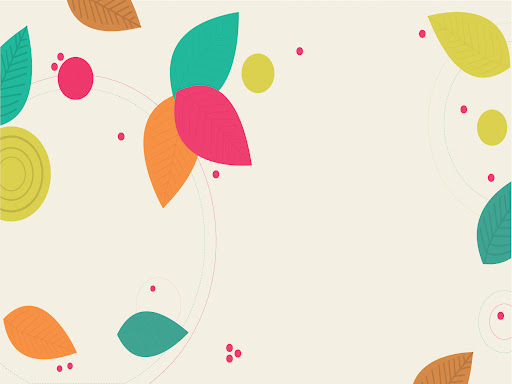 Bố:
Bố:
 Tính rất hiền	Ghét nói dối
 Nói rất to		Nấu ăn không ngon
 Ngủ rất nhanh	Yêu mẹ
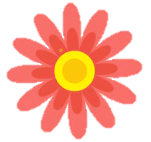 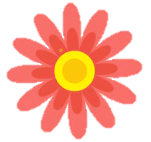 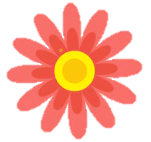 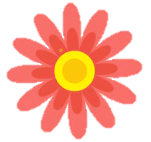 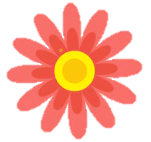 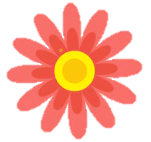 - Bố ơi…
     Bố nhìn hai chị em.
     - Hai chị em sao thế?
     - Chúng con…
     - Chúc mừng sinh nhật bố!
     Hai chị em hồi hộp nhìn bố. Bố ngạc nhiên mở quà, đọc chăm chú. Rồi bố cười giòn giã:
     - Ngạc nhiên chưa? Hai chị em tặng bố. Còn tiết lộ bí mật bố nấu ăn không ngon nữa.
     Chị nhìn em. Em nhìn chị. Cả hai nhìn tấm thiệp. Thôi, quên xóa dòng “Nấu ăn không ngon rồi”. Mắt chị rơm rớm. Nhưng bố đã choàng tay ôm hai chị em vào lòng:
     - Cảm ơn hai con. Đây là món quà đặc biệt nhất bố được nhận đấy. Bố muốn thêm một ý nữa là: Bố rất yêu các con.
     Ừ nhỉ, sao cả hai chị em đều quên. Ba bố con cười vang cả nhà.
		(Phong Điệp)
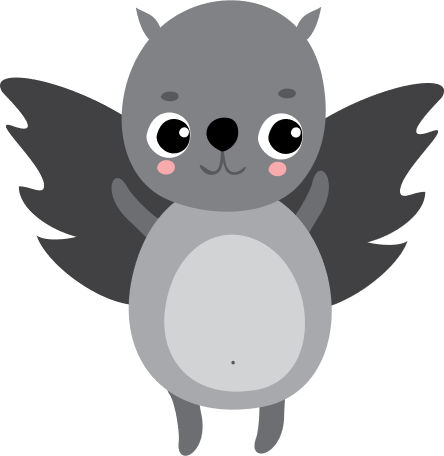 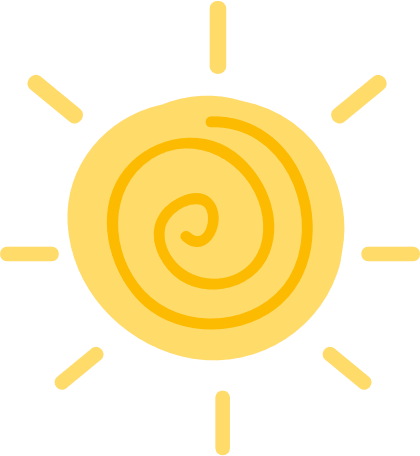 nắn nót
hì hụi
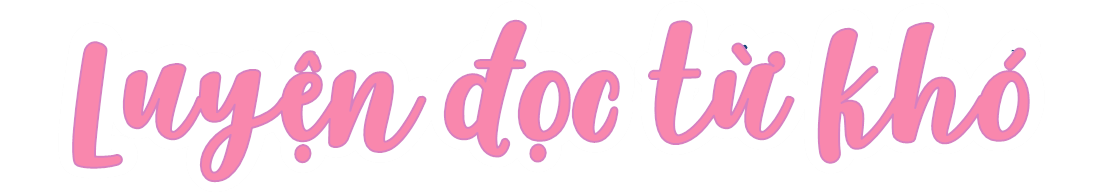 băn khoăn
đăm chiêu
giòn giã
rơm rớm
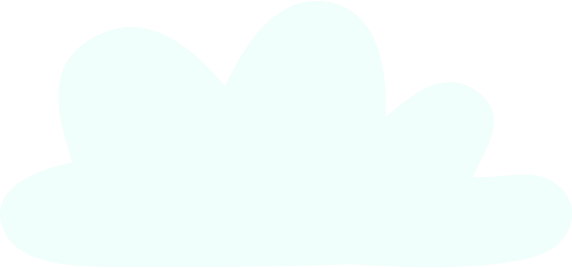 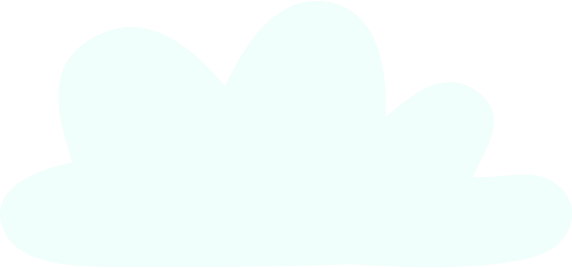 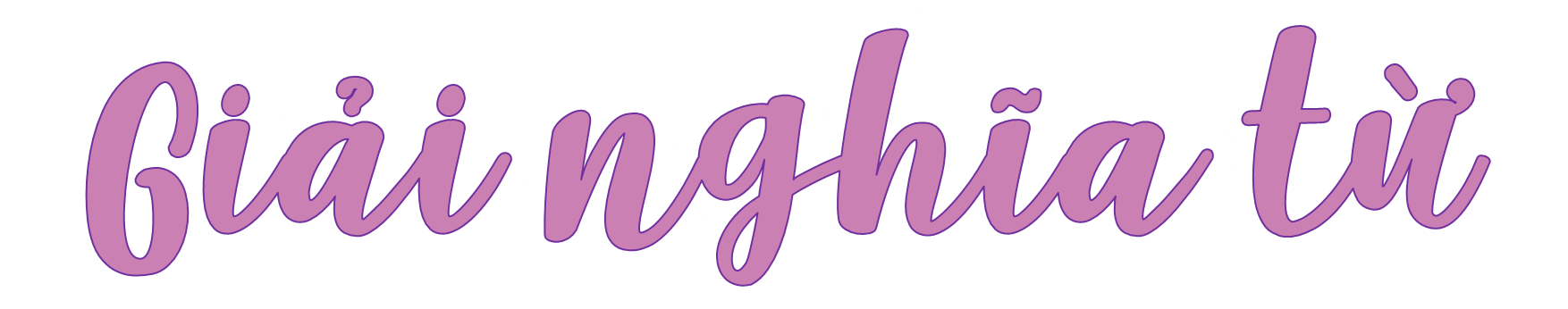 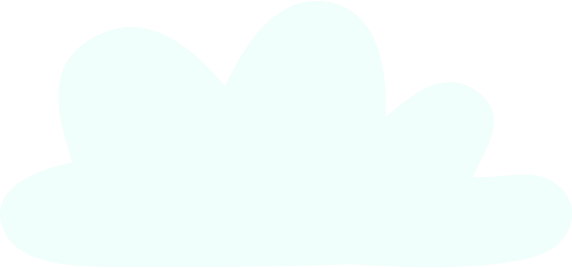 Hì hụi
Đăm chiêu
Rơm rớm
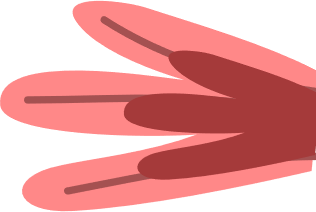 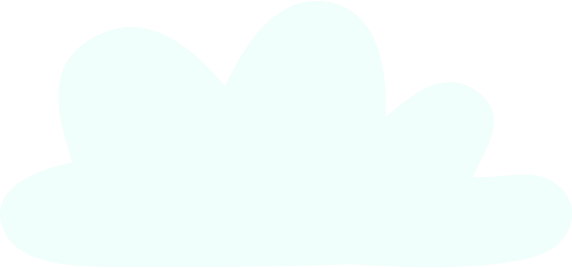 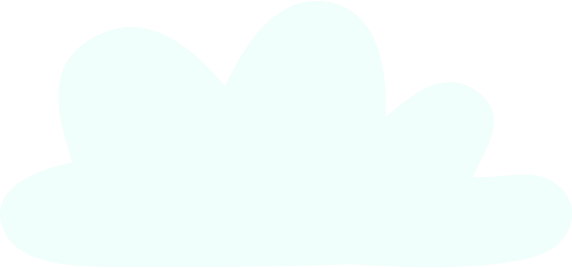 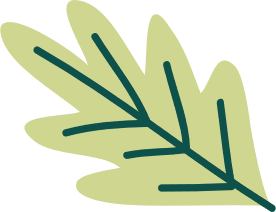 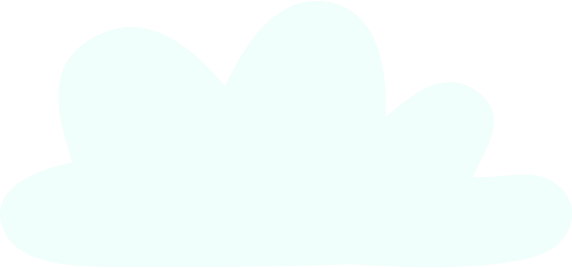 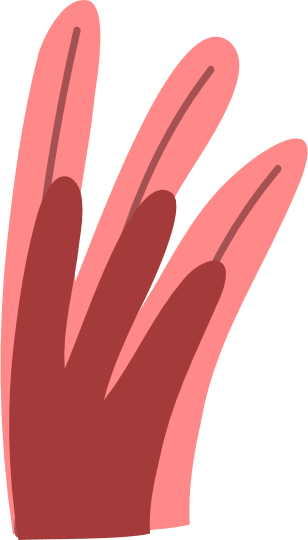 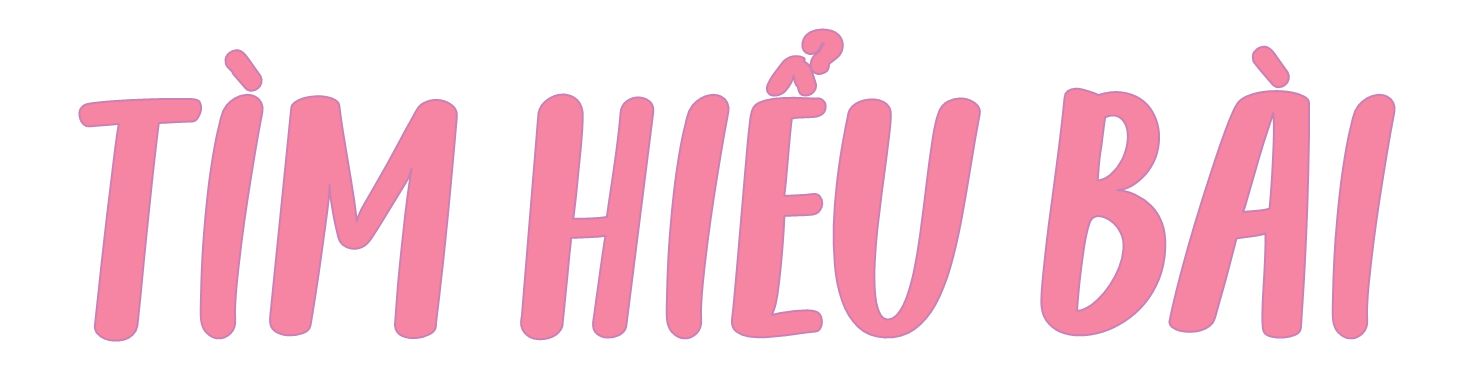 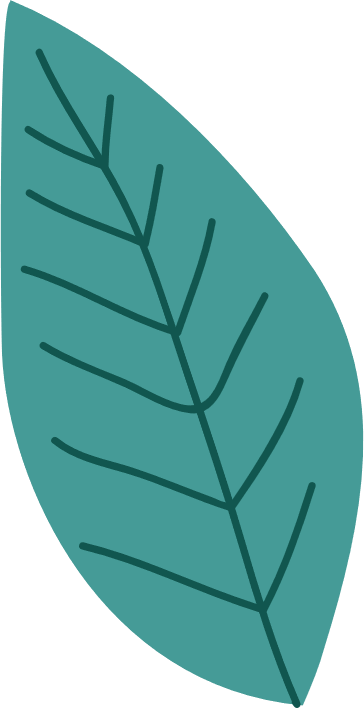 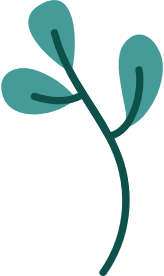 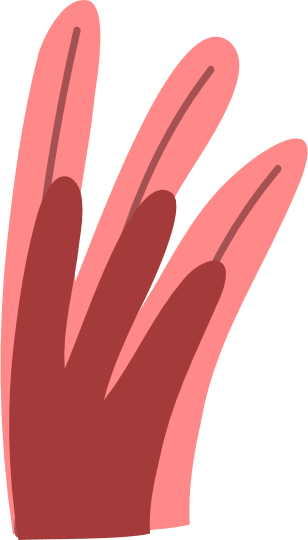 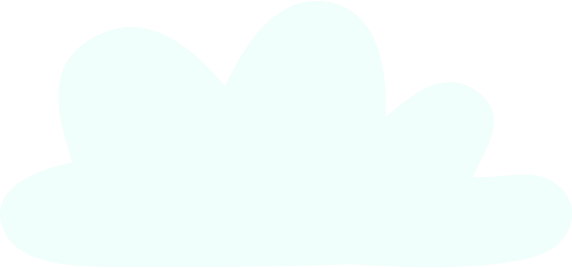 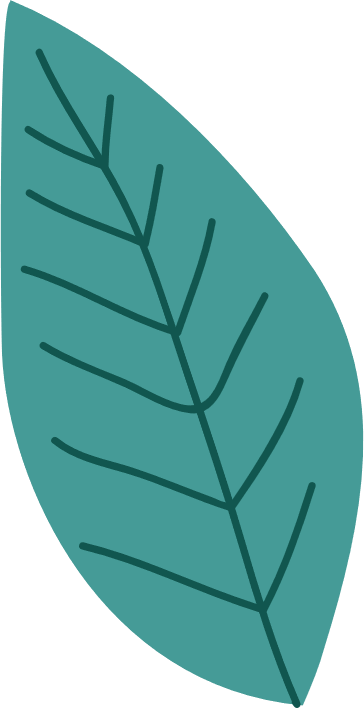 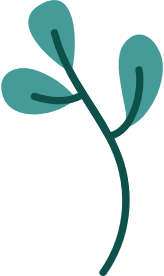 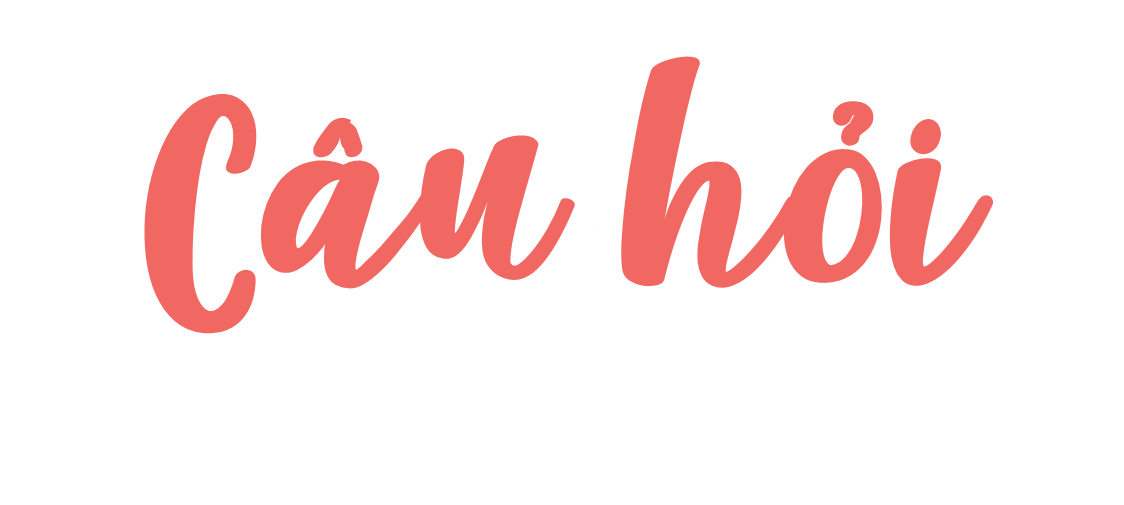 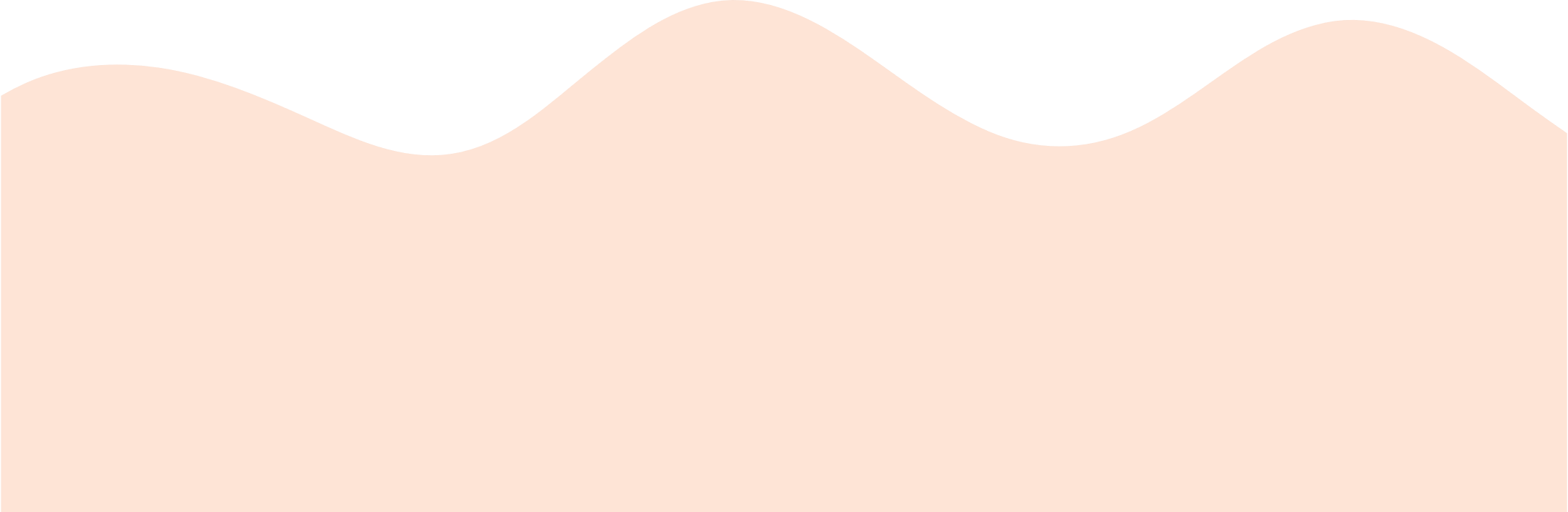 Câu 1. Hai chị em đã viết gì trong tấm thiệp tặng bố?
Câu 2. Từ ngữ nào dưới đây thể hiện cảm xúc của bố khi nhận quà của hai chị em?



Câu 3. Vì sao bố rất vui khi nhận quà mà người chị lại rơm rớm nước mắt?
Câu 4. Bố đã làm gì để hai chị em cảm thấy rất vui?
Câu 5. Em thích nhất chi tiết nào trong câu chuyện trên? Vì sao?
b. đăm chiêu
a. băn khoăn
d. ngạc nhiên
c. hồi hộp
Câu 1. Hai chị em đã viết gì trong tấm thiệp tặng bố?
Hai chị em đã viết ra những điểm tốt và cả điểm chưa tốt của bố, cụ thể là:
- Tính rất hiền
- Nói rất to
- Ngủ rất nhanh
- Ghét nói dối
- Nấu ăn không ngon
- Yêu mẹ
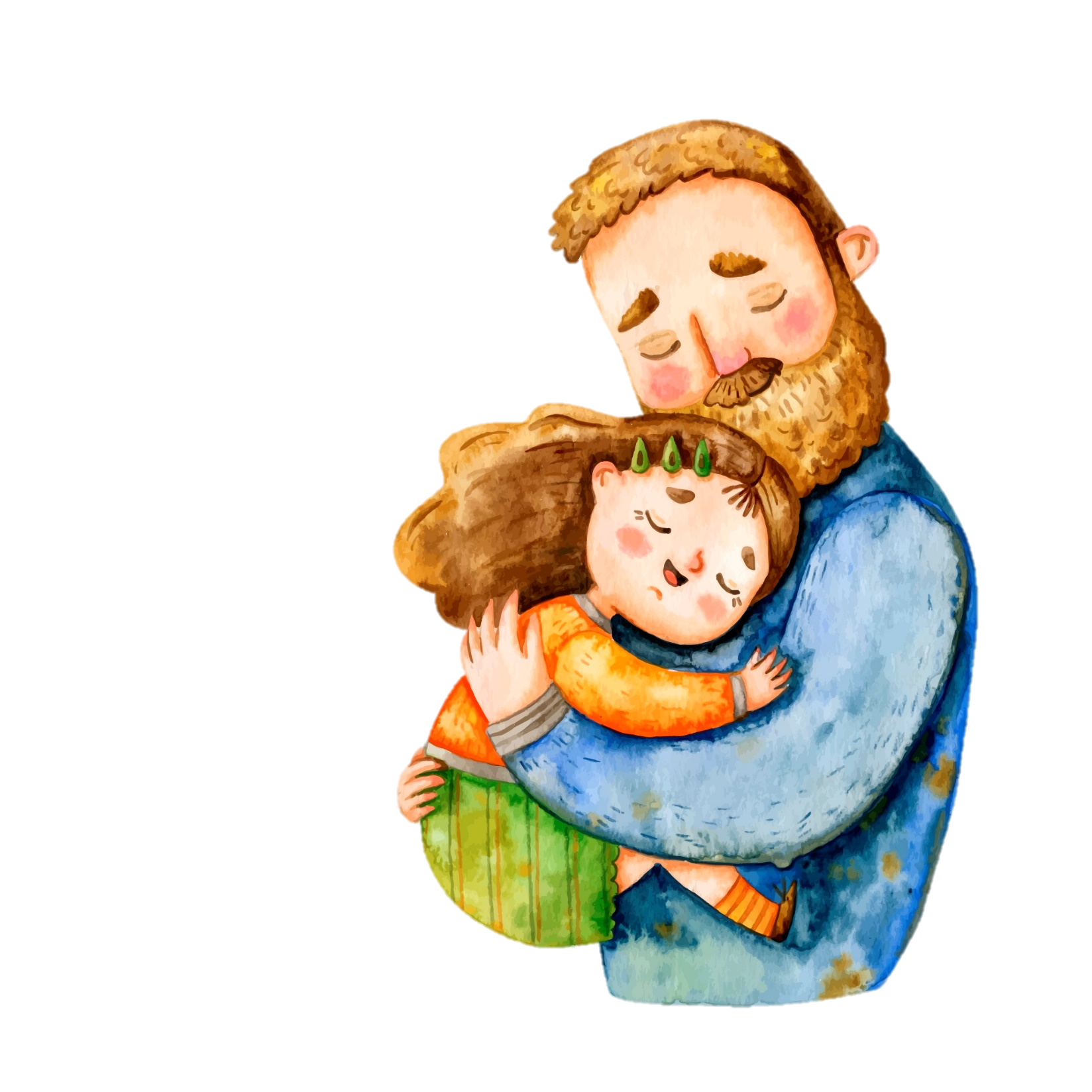 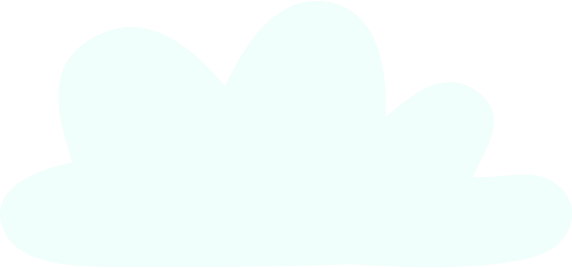 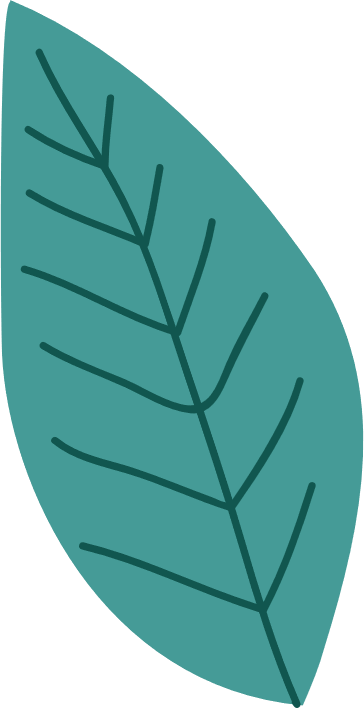 Câu 2. Từ ngữ nào dưới đây thể hiện cảm xúc của bố khi nhận quà của hai chị em?
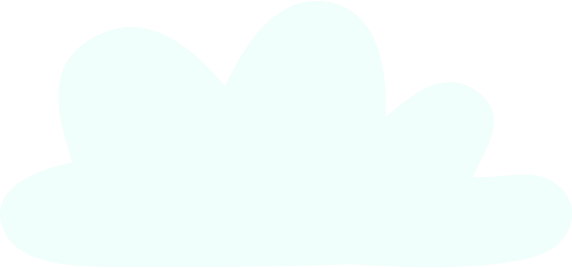 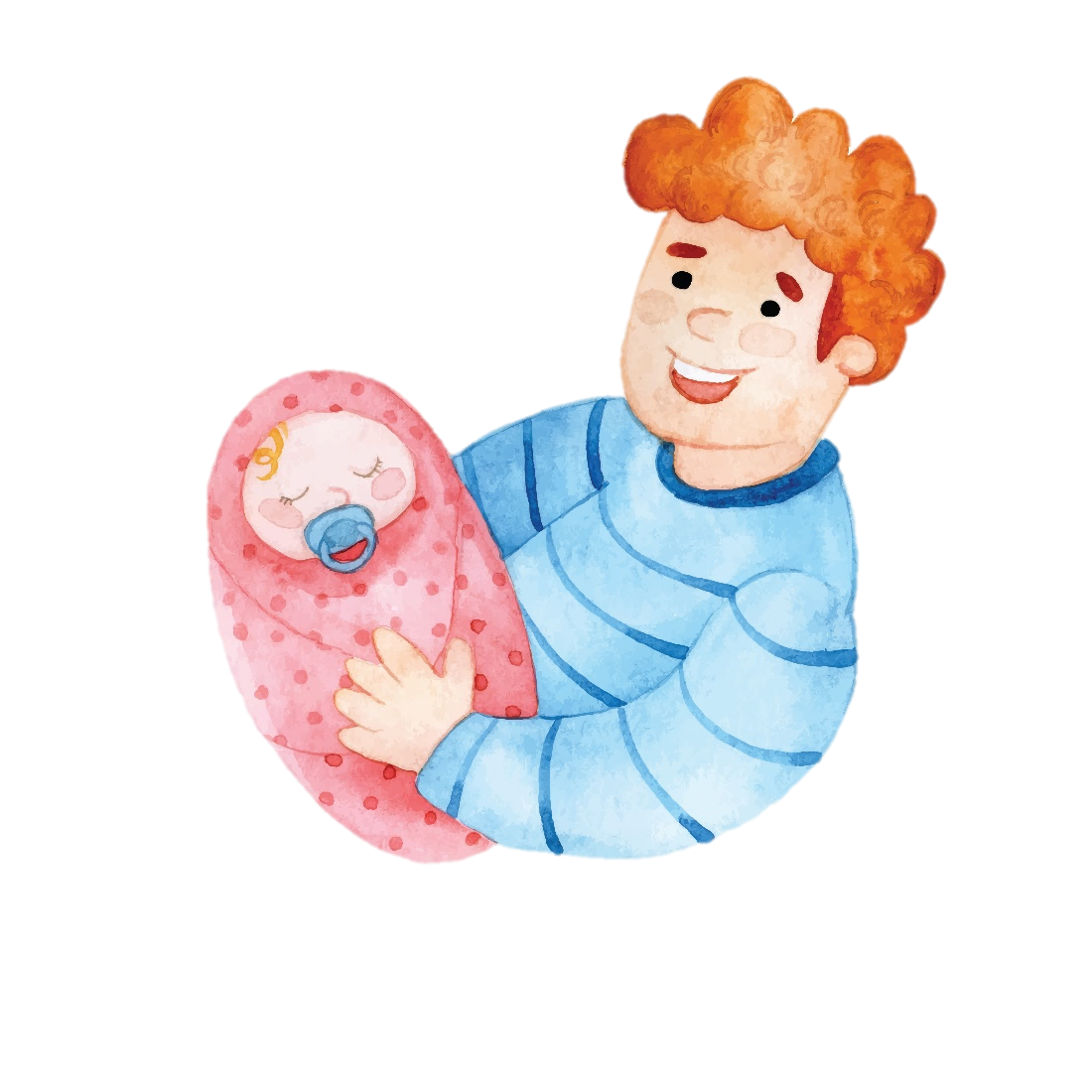 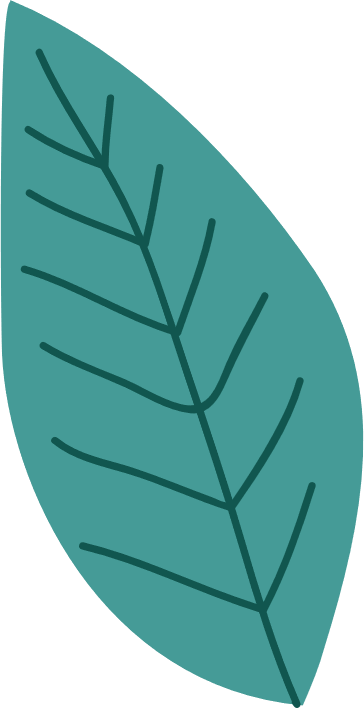 b. đăm chiêu
a. băn khoăn
d. ngạc nhiên
c. hồi hộp
Câu 3. Vì sao bố rất vui khi nhận quà mà người chị lại rơm rớm nước mắt?
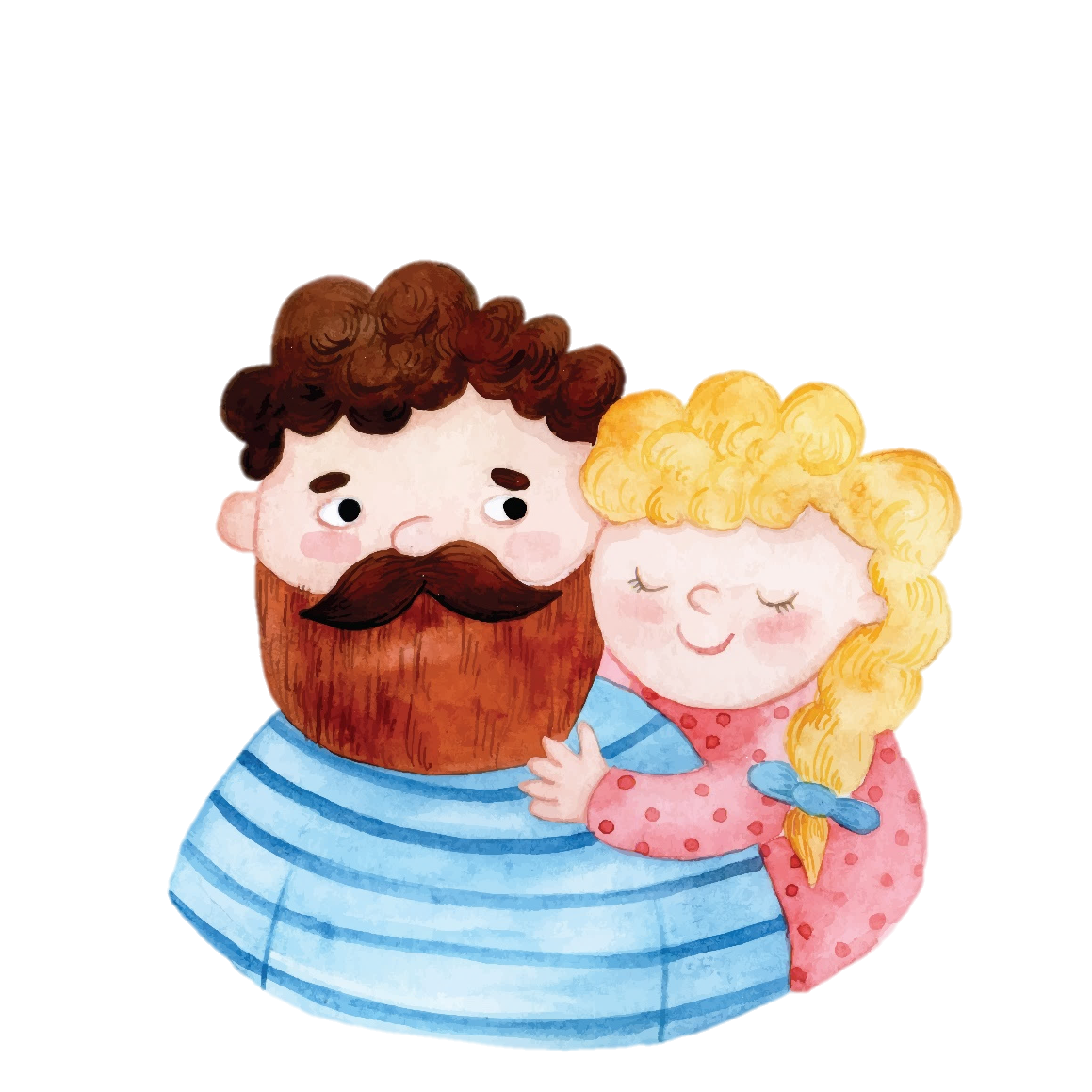 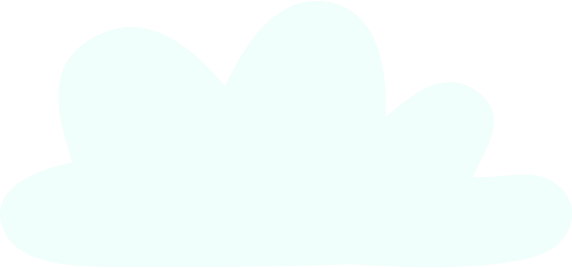 Người chị rơm rớm nước mắt vì mình đã quên xóa mất dòng viết điểm không tốt của bố trong tấm thiệp.
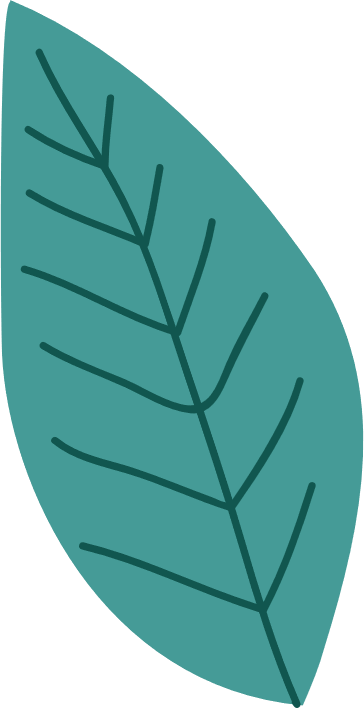 Câu 4. Bố đã làm gì để hai chị em cảm thấy rất vui?
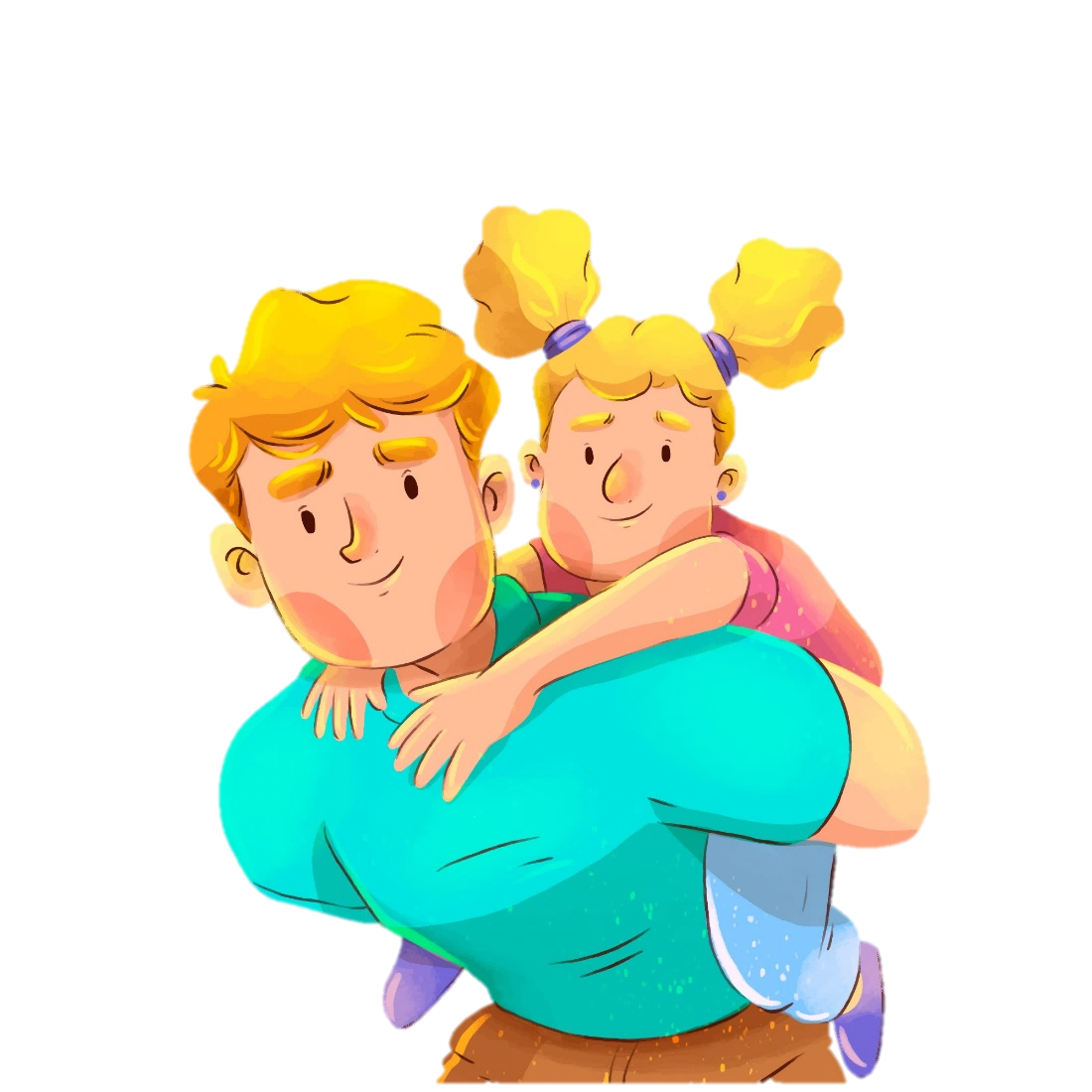 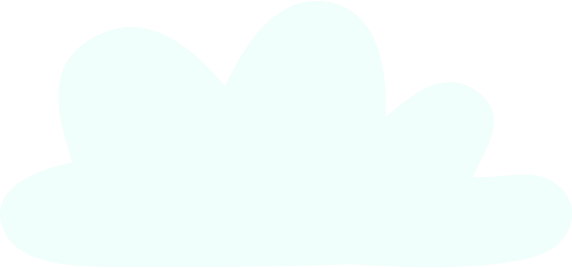 Bố đã choàng tay ôm hai chị em vào lòng và cảm ơn hai chị em. Bố còn nói là bố rất yêu hai chị em nữa.
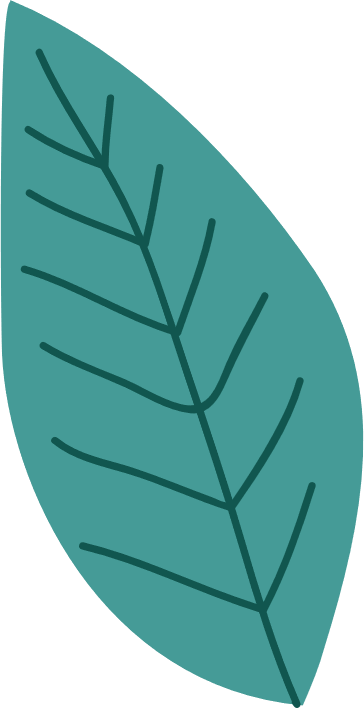 Câu 5. Em thích nhất chi tiết nào trong câu chuyện trên? Vì sao?
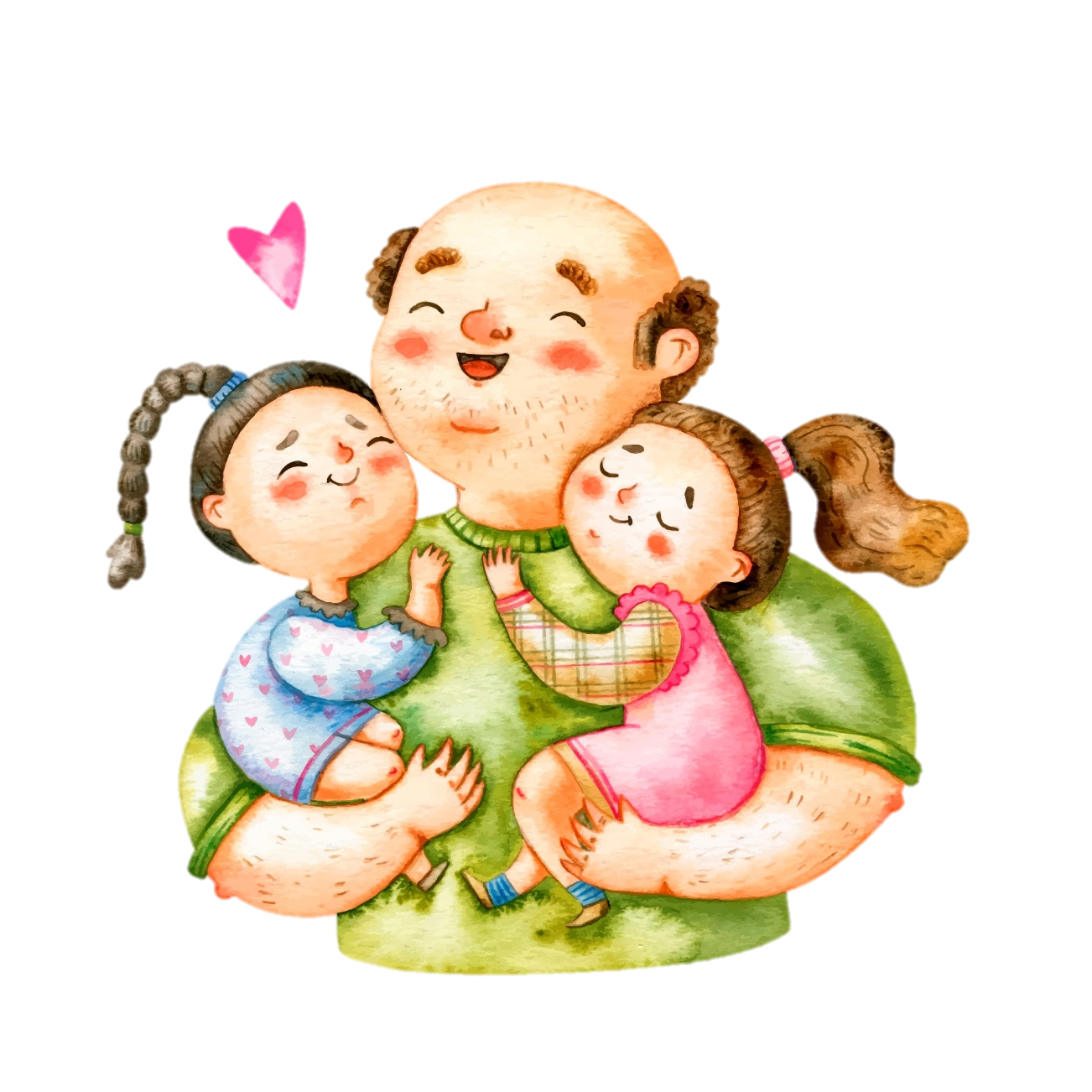 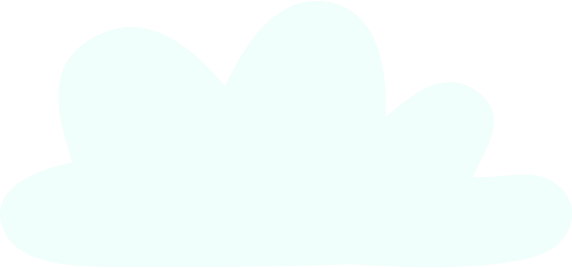 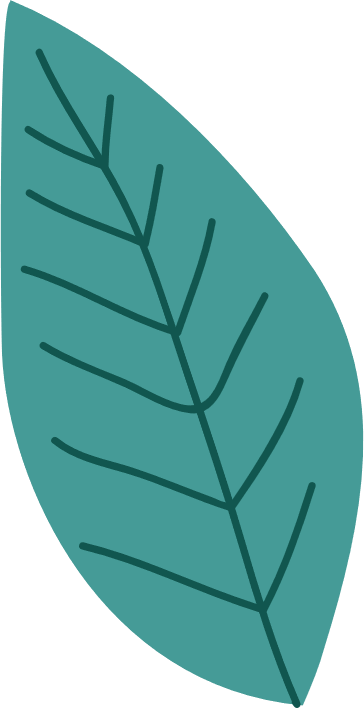 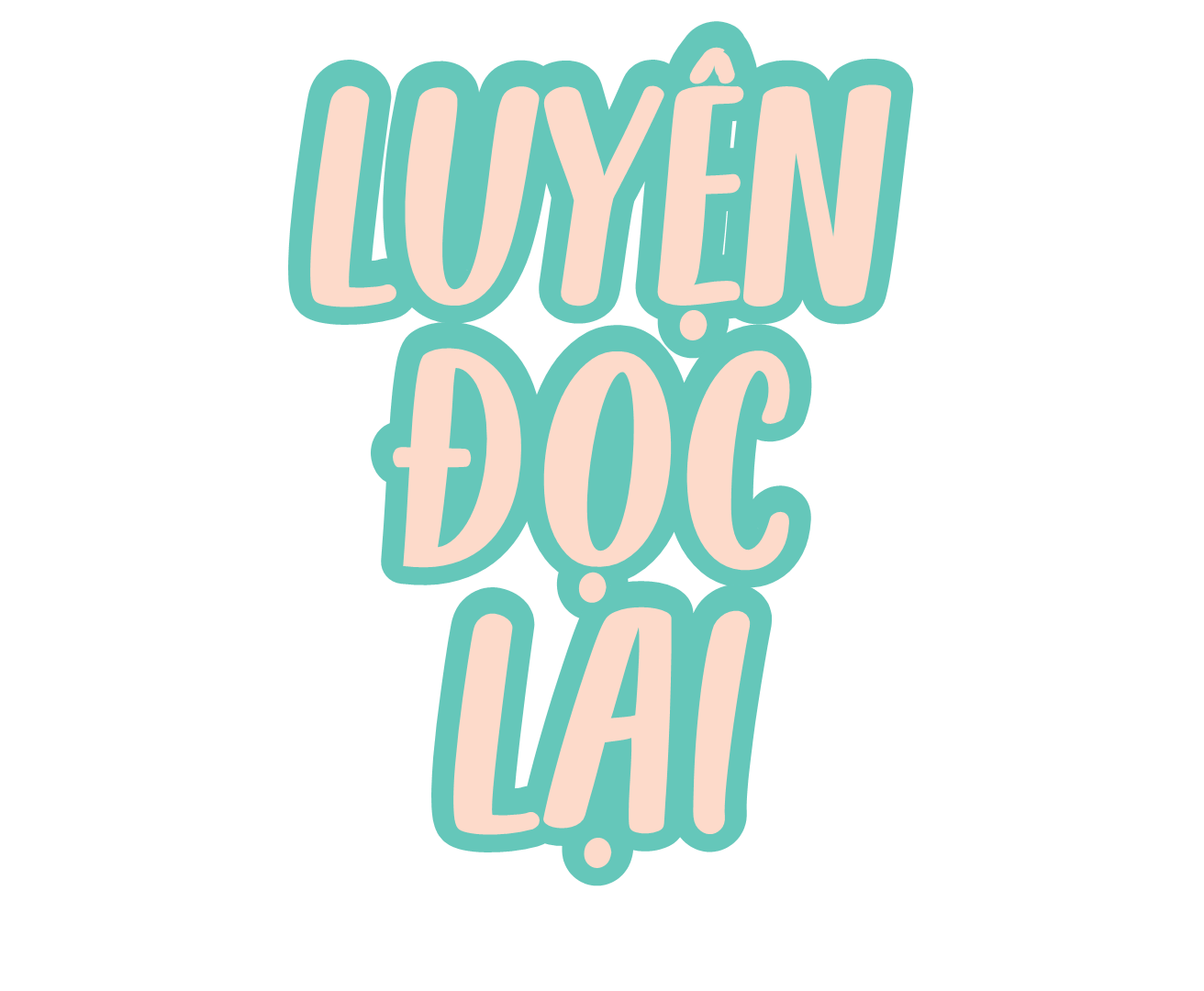 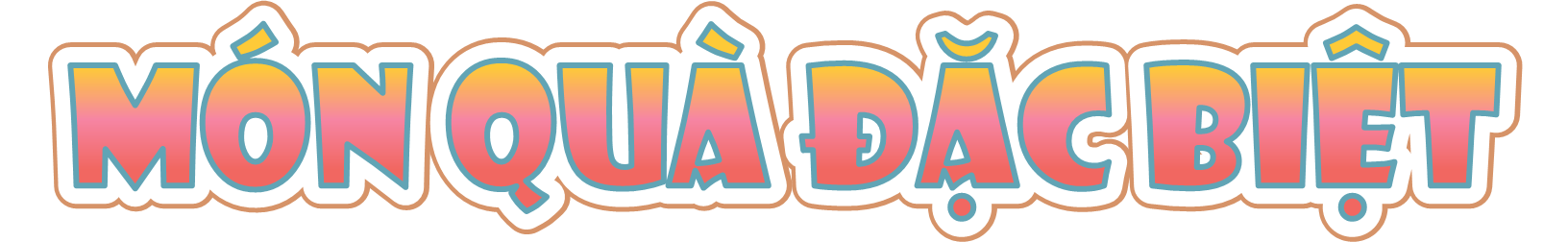 Cả chiều, hai chị em hì hụi chuẩn bị quà sinh nhật cho bố. Tấm thiệp đặc biệt được chị nắn nót viết: 





     Ngắm nghía tấm thiệp, em băn khoăn:
     - Có khi chỉ viết điều tốt thôi. Chị xóa dòng “Nấu ăn không ngon” đi chị!
     - Ừ. Em thấy viết thế có ít quá không?
     - A, bố rất đẹp trai nữa ạ!
     Chị cắm cúi viết thêm vào tấm thiệp. Quà “bí mật” tặng bố đã xong. Bố đang ngồi trước máy tính, mặt đăm chiêu.
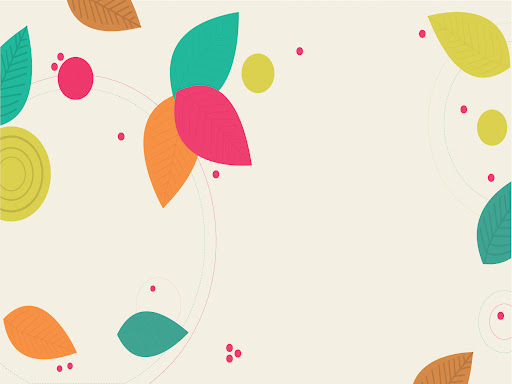 Bố:
Bố:
 Tính rất hiền	Ghét nói dối
 Nói rất to		Nấu ăn không ngon
 Ngủ rất nhanh	Yêu mẹ
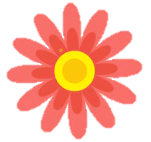 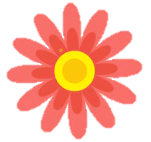 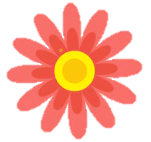 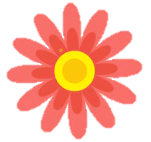 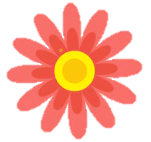 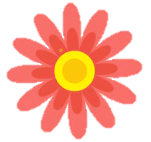 - Bố ơi…
     Bố nhìn hai chị em.
     - Hai chị em sao thế?
     - Chúng con…
     - Chúc mừng sinh nhật bố!
     Hai chị em hồi hộp nhìn bố. Bố ngạc nhiên mở quà, đọc chăm chú. Rồi bố cười giòn giã:
     - Ngạc nhiên chưa? Hai chị em tặng bố. Còn tiết lộ bí mật bố nấu ăn không ngon nữa.
     Chị nhìn em. Em nhìn chị. Cả hai nhìn tấm thiệp. Thôi, quên xóa dòng “Nấu ăn không ngon rồi”. Mắt chị rơm rớm. Nhưng bố đã choàng tay ôm hai chị em vào lòng:
     - Cảm ơn hai con. Đây là món quà đặc biệt nhất bố được nhận đấy. Bố muốn thêm một ý nữa là: Bố rất yêu các con.
     Ừ nhỉ, sao cả hai chị em đều quên. Ba bố con cười vang cả nhà.
		(Phong Điệp)
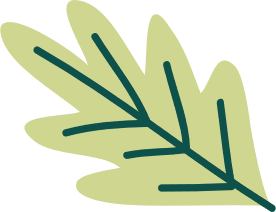 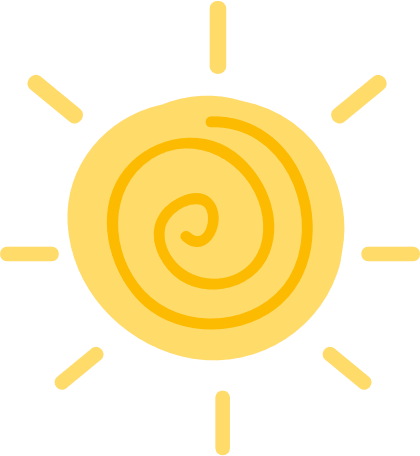 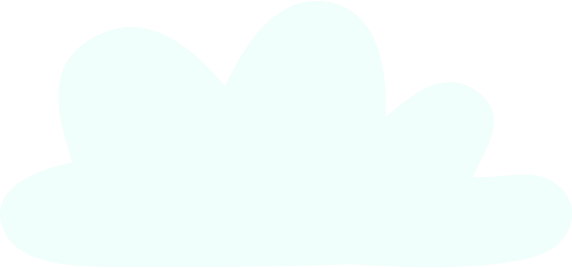 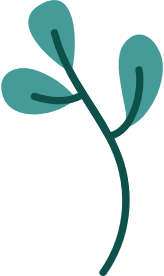 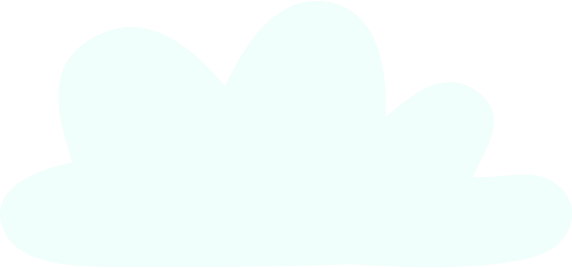 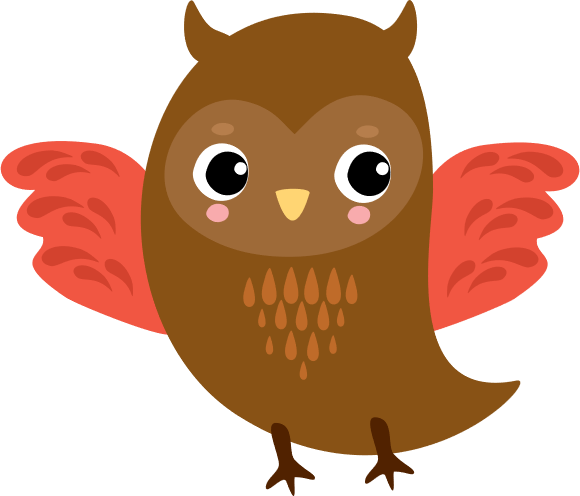 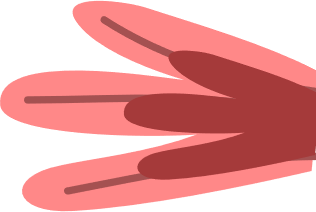 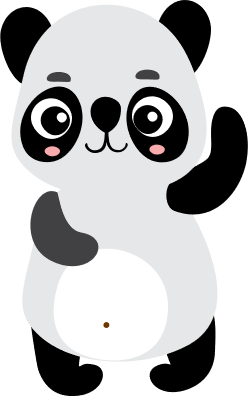 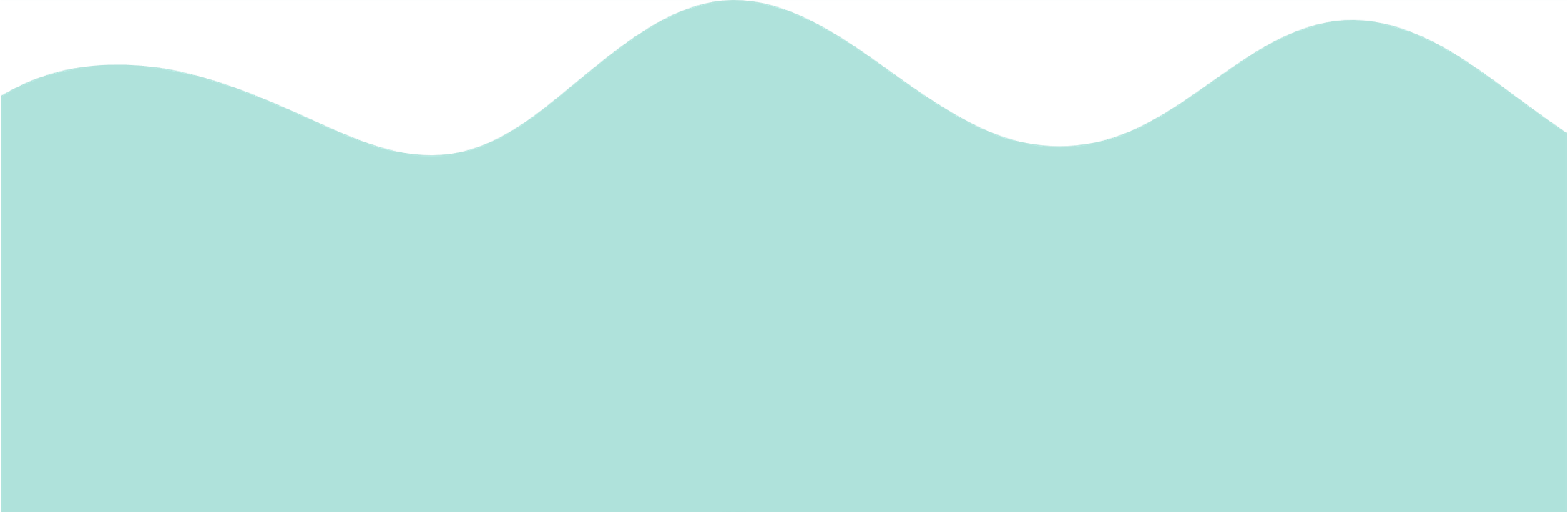 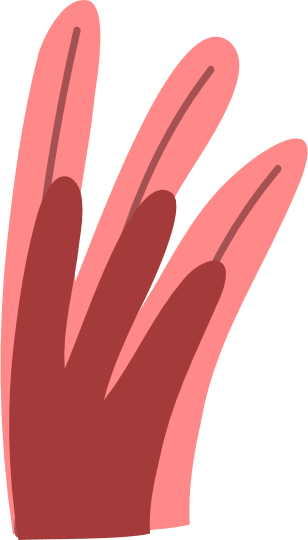 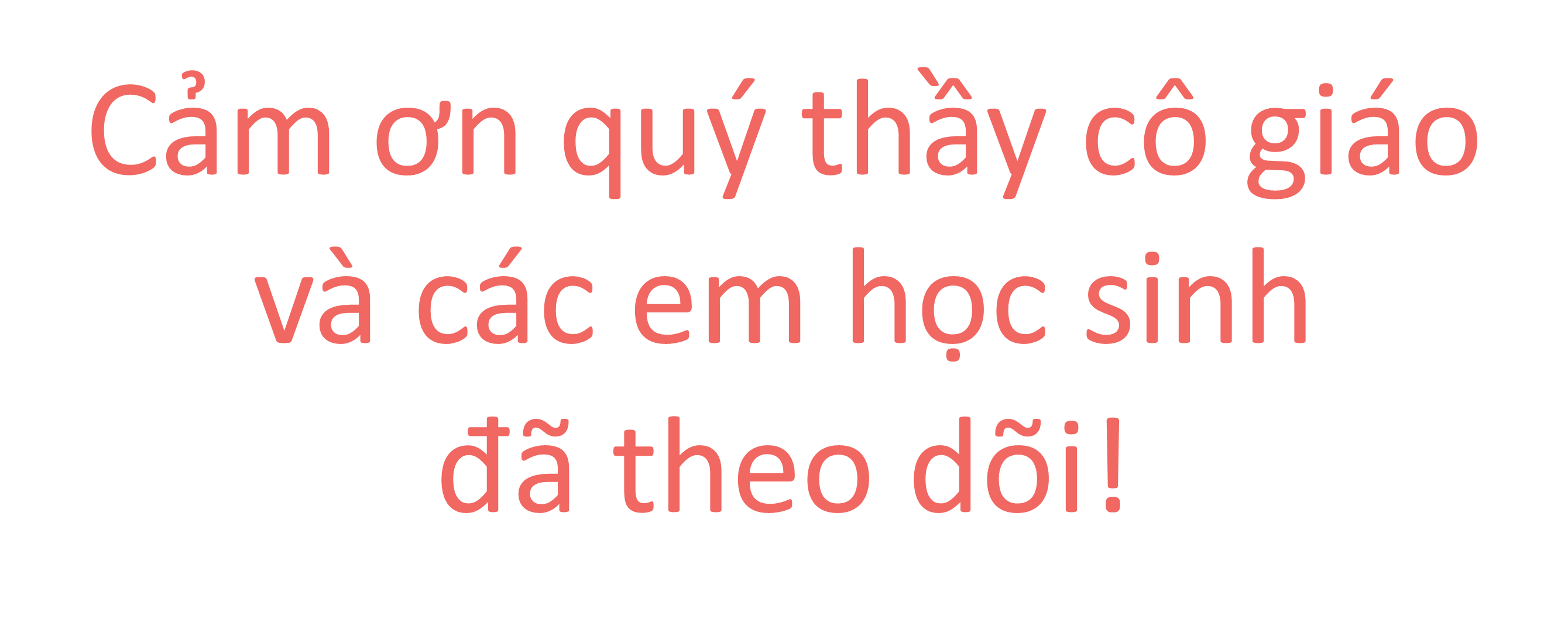 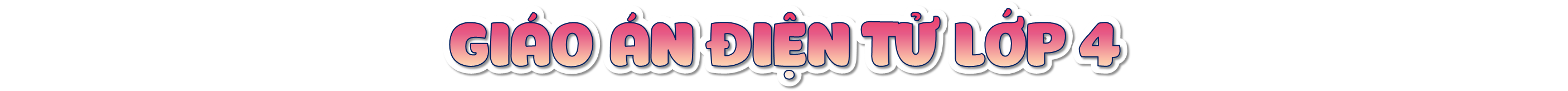 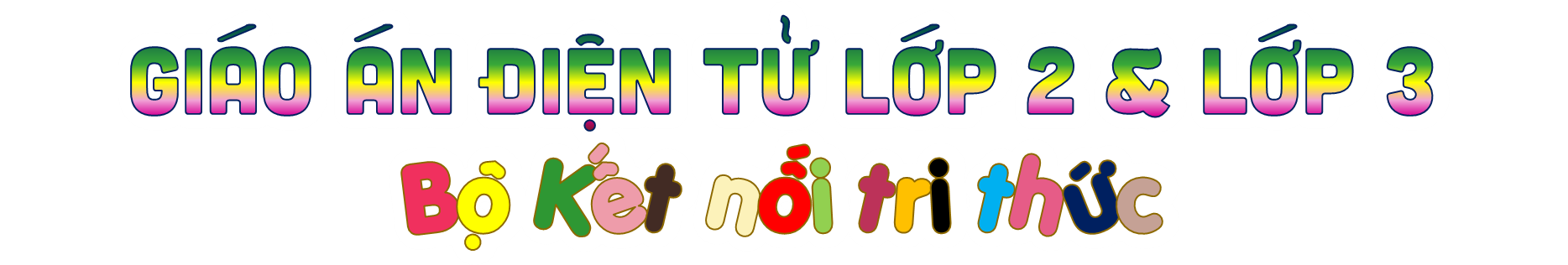 Soạn bài giảng yêu cầu các khối lớp
Thiết kế bài giảng E – Learning
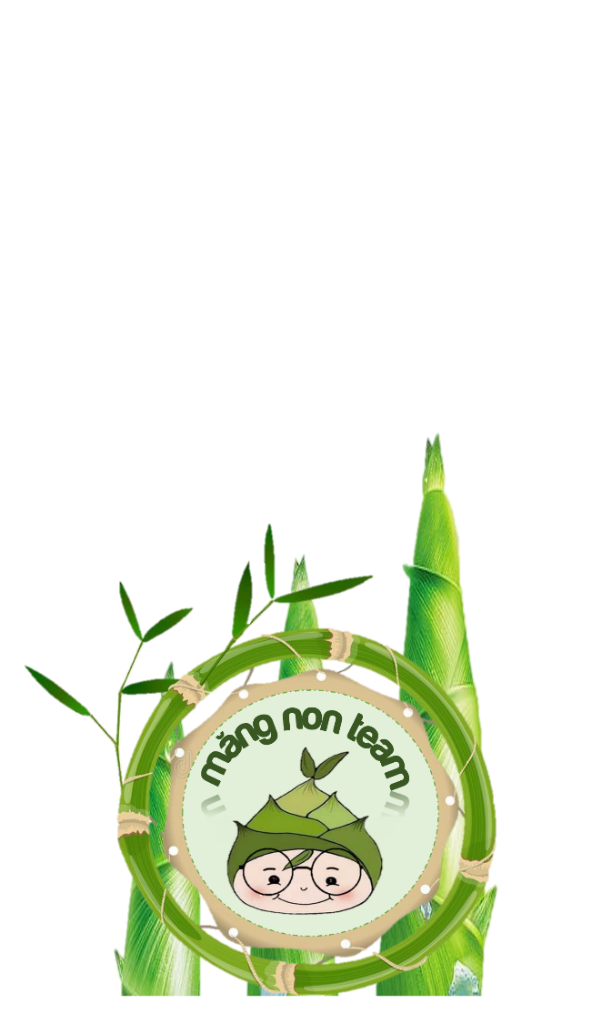 MĂNG NON – TÀI LIỆU TIỂU HỌC 
Mời truy cập: MĂNG NON- TÀI LIỆU TIỂU HỌC | Facebook
ZALO : 0382348780 - 0984848929